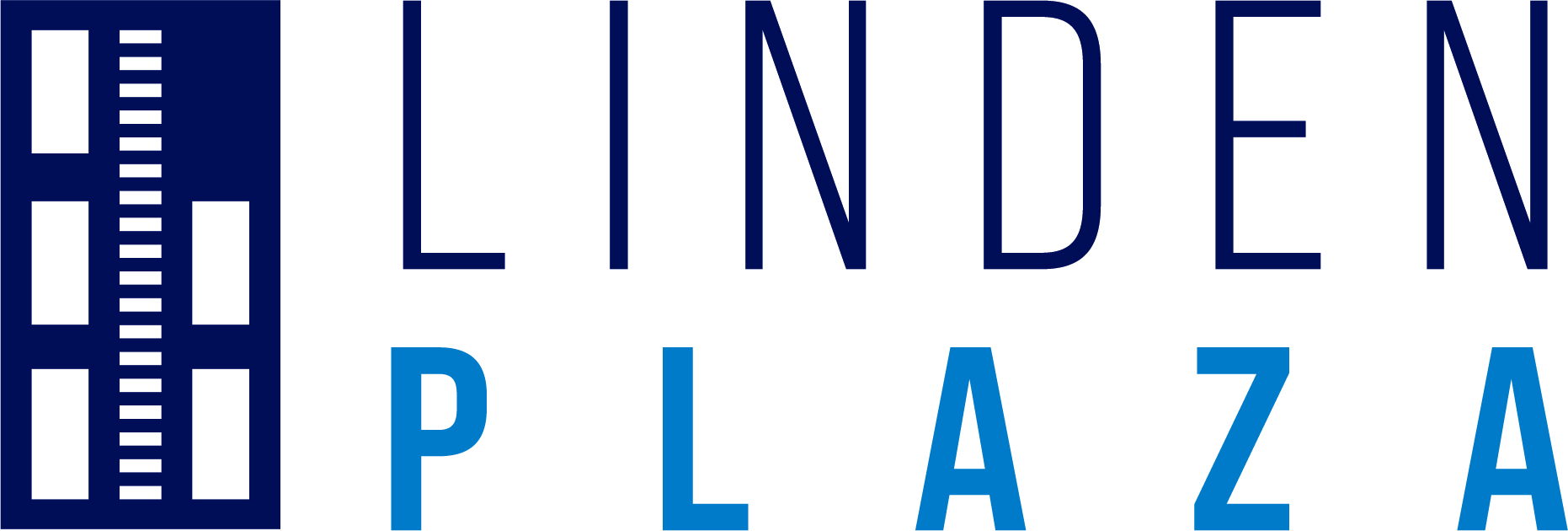 Reunión de residentes #619 de marzo de 2025
Para Español:
Marcar: 646-558-8656
ID: 522 498 0218
www.lindenplazabk.com
1
Reunión de Residentes #6
		Orden del Día
Propiedad y presentación de la gerencia
Actualización de operaciones
Pagos de renta
Actualización de cumplimiento
Estacionamiento
Actualización de construcción
Próximos pasos
www.lindenplazabk.com
2
1: Propiedad y presentación de Gerencia
www.lindenplazabk.com
3
LP Preservation LLC asumió la propiedad de Linden Plaza a principios de año.
La nueva propietaria ha contratado a GRC Management como nuevo administrador de la propiedad.
GRC tiene experiencia sustancial en la gestión de propiedades comparables en la ciudad de Nueva York.
GRC ofrece un conjunto completo de servicios de administración de la propiedad y ha sido contratado por LP Preservation LLC debido a su dedicación al residente primero.
www.lindenplazabk.com
4
Personal del sitio: Gerencia y Operaciones de PropiedadesUbicación: Oficina en planta baja en 675 Lincoln Avenue
Gerente General: Rose Santo
Gerente de la Propiedad: Tina White:
Director de Mantenimiento: Steve Schor
Asistentes administrativos: Angelikah Freeman and Sindy Hernandez 
Superintendentes: 
Edificio 5
Edificio 4
Edificio 3
Edificio 2
Edificio 1
Charles Williams, Tiffany Henry, John Cassar, John Robinson
Contacto Mantenimiento:
(718) 540-4299 Opción 1
Edificio 5 Oficina de Cumplimiento
Personal del sitio: Oficina de CumplimientoUbicación: Edificio 5. Nivel Mezz (pasando lavandería)
Gerente de Cumplimiento: Wafa Edolsky
Especialista en cumplimiento: 
Bashar Mohamad
Hamdy Abdelwahab
Mina Nashed
Ayudante Administrativo: 
Angelikah Freeman
Brittney Martin 
Para preguntas sobre:
Contratos de arrendamiento, documentos LIHTC, PBV Sección-8, documentos TBV (NYCHA, HPD, CVR), renta y facturación
Contacto Cumplimiento:
(718) 540-4299 Opción 3
Edificio 5 Oficina de Cumplimiento
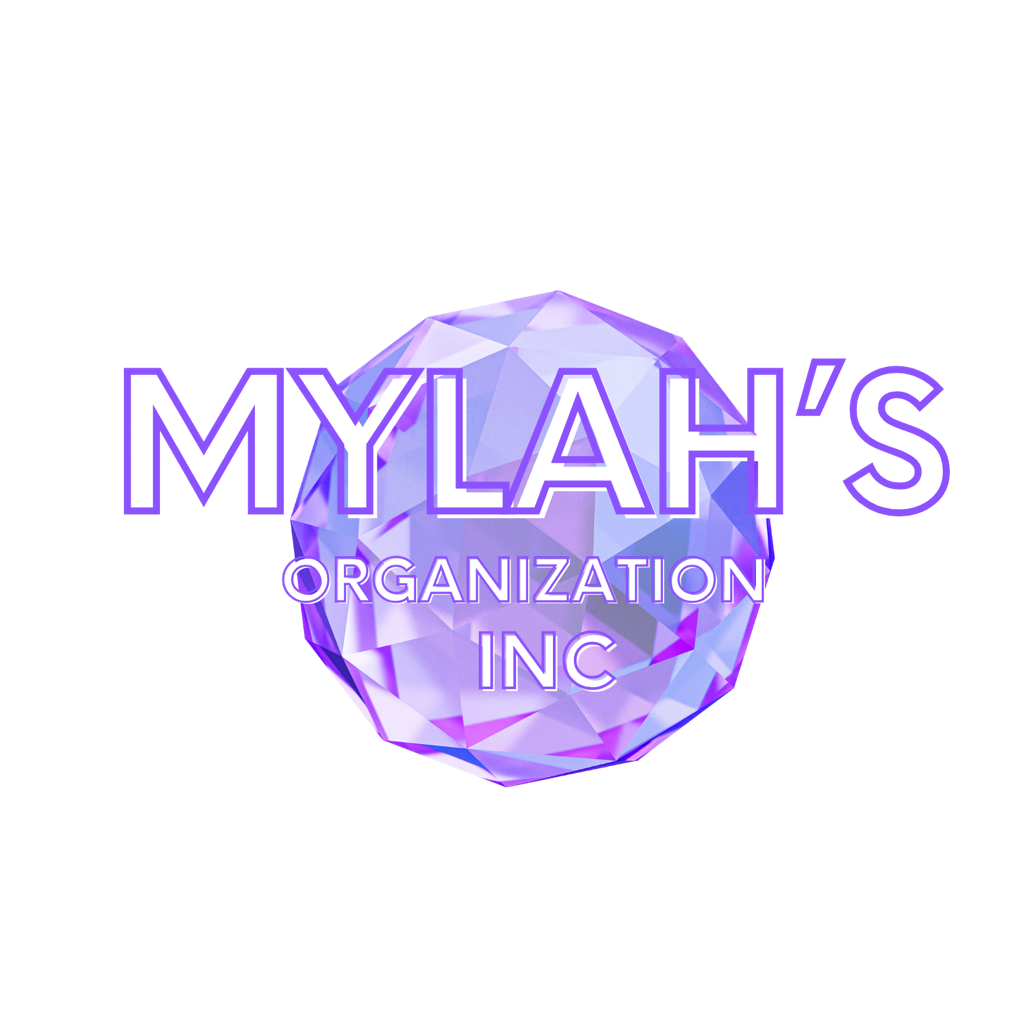 Servicios sociales: 760 Eldert Lane, 11SOrganización de Mylah
Personal clave 
Michael Rosendary
Kenny Perry
Ricky Michael 
Moncayo Robalino
Johnny Garcia
Joshua Baldwin
Marvelline Richard
Contacto con Mylah:
(347) 329-8792
LindenPlazaSocialService@gmail.com
760 Eldert Lane, 11S
Seguridad del sitioReliant y Madison
Personal clave 
Danny Cunningham (Reliant)
Angel Gonzalez (Reliant)
Jamal Williams (Madison)


Para emergencias que pongan en peligro la vida, llame al 911
Contacto de Seguridad:
(718) 540-4299 
Opción 5
Reubicación: 760 Eldert Lane, 13LReliant y Madison
Contacto HOU:
(347) 384-6043
lindenplaza@housingopportunities.com
760 Eldert Lane, 13L
Personal clave 
Noelle Zeppa
Quan Reid-Smith
Starr Quick	
Jasmin Olmo
Zakiya Johnson

Para contactar al equipo de reubicación llame
Para preguntas sobre su reubicación temporal y cualquier actualización relacionada con su fecha de mudanza.
2: Actualización de operaciones
www.lindenplazabk.com
10
Linden Plaza: Prioridades de propiedad y de la Gerencia
Prioridades inmediatas: 
Abordar el mantenimiento diferido en TODA la propiedad  y reactivar los vales suspendidos
Priorizar las reparaciones que garanticen la seguridad de la vida
Abordar las órdenes de trabajo pendientes
Corregir infracciones pendientes
Recertificar a todos los residentes
Comenzar las renovaciones en el edificio 5
A los residentes 
NO 
se les cobrará por reparaciones, órdenes de trabajo o renovaciones.
www.lindenplazabk.com
11
[Speaker Notes: No aumentará la renta de nadie – habrá reubicación – se corregirá el moho y el calor y se solucionarán a largo plazo las condiciones “implorables” – calmar la ansiedad sobre la reubicación  – población discapacitada y de edad avanzada
Agregar nota sobre las condiciones actuales y los objetivos para mejorar

Dps: dos administradores, dos de cumplimiento, un gerente de arrendamiento y uno de cumplimiento.]
Trabajo completado hasta la fecha
Todas las áreas comunes del edificio fueron sometidas a una limpieza completa
Más de 1,300 órdenes de trabajo cerradas
Seguirá habiendo trabajos en la propiedad y le recomendamos que nos llame en caso de emergencia y tenga paciencia
718-540-4299
Limpieza profunda y órdenes de trabajo resueltas
www.lindenplazabk.com
12
[Speaker Notes: No aumentará la renta de nadie – habrá reubicación – se corregirá el moho y el calor y se solucionarán a largo plazo las condiciones “implorables” – calmar la ansiedad sobre la reubicación  – población discapacitada y de edad avanzada
Agregar nota sobre las condiciones actuales y los objetivos para mejorar

Dps: dos administradores, dos de cumplimiento, un gerente de arrendamiento y uno de cumplimiento.]
Cómo contactar a la Gerencia
Teléfono
Correo electrónico
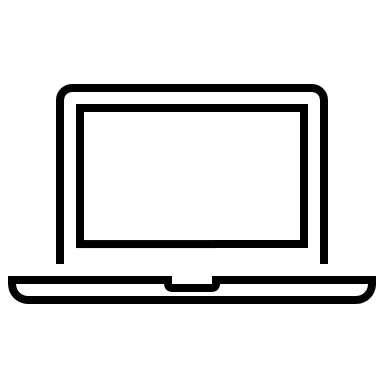 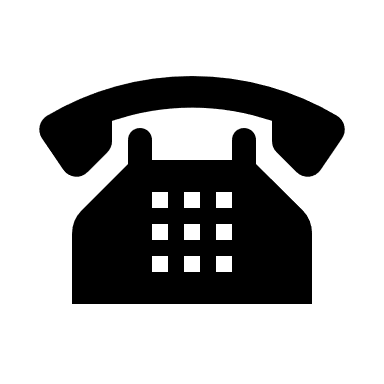 hello@lindenplazabk.com
718-540-4299

Opción 1 – Mantenimiento
Opción 2 – Oficina de la Gerencia
Opción 3- Recertificaciones
Opción 4- Reubicación/HOU
Opción 5 – Seguridad 
Opción 5- General
La oficina de la Gerencia de la propiedad está ubicada en 675 Lincoln Avenue en la planta baja. La oficina está abierta de lunes a viernes (9am- 5pm)

Los residentes pueden usar la aplicación RentCafe para enviar órdenes de trabajo
www.lindenplazabk.com
13
3: Pagos de renta
www.lindenplazabk.com
14
Cómo pagar la renta
Envíe un cheque o giro postal
En línea a través de la aplicación RentCafe
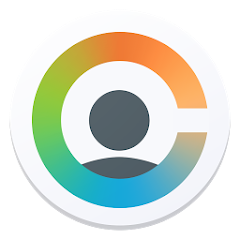 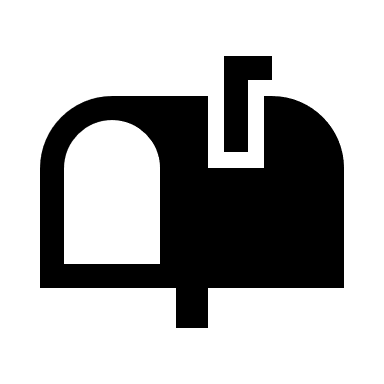 Por favor, comuníquese con el equipo de la Gerencia de la propiedad para registrarse en Rent Cafe
LP Preservation HTC LLC
P.O. Box 25044
New York, NY 10087-5044
Los cheques o giros postales deben emitirse a nombre de LP Preservation HTC LLC
La renta vence el 1 de cada mes
No se aceptarán pagos de renta en la oficina de la Gerencia de la propiedad.
www.lindenplazabk.com
15
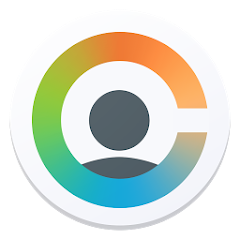 Cómo pagar la renta en línea a través de Rent Cafe
**Programa de incentivos 10 x 10**
Crédito de renta de $10 si la renta se paga a través de Rent Cafe en o antes del día 10 del mes
Ej.) Su renta es de $700 por mes.  Usted paga su renta de $700 el 4 de enero.  Usted recibirá un crédito de renta de $10 en su factura de renta de febrero. 
Se aplican cargos por tarjeta de crédito, no hay cargos por pagos a través de su cuenta bancaria 
Por favor, comuníquese con nosotros si necesita ayuda para registrarse en Rent Cafe.
www.lindenplazabk.com
16
Facturación de renta y preguntas
Todos los pagos atrasados y créditos de la propietaria anterior se incluirán en las facturas de renta de abril.
Si tiene preguntas sobre su factura de renta específica, visite la oficina de la gerencia de la propiedad para aclaraciones.
Los cargos por aire acondicionado seguirán apareciendo en las facturas de renta. Si no tiene aire acondicionado pero se le está cobrando, envíe una orden de trabajo a mantenimiento para confirmar.
El estacionamiento se cobrará por separado a través de LAZ Parking, un operador externo.
www.lindenplazabk.com
17
[Speaker Notes: Reconocer los problemas con la pérdida de subsidios y los aumentos de la renta
Hay un sistema establecido para garantizar que esto no suceda.- coordinación en torno al cumplimiento: Wavecrest cuenta con una sólida experiencia en estos temas]
4: Actualización de cumplimiento
www.lindenplazabk.com
18
Nuevo contrato de arrendamiento y concesión de renta
Todos los residentes firmarán nuevos contratos de arrendamiento
El nuevo contrato de arrendamiento tendrá una cláusula adicional sobre las reglas de la propiedad.
Se publicará una Orden del Comisionado para la nueva renta del programa Mitchell-Lama. Las unidades sin asistencia pueden proteger la renta actual del programa Mitchell-Lama firmando un Contrato de Concesión de Renta, que se distribuye a las unidades sin asistencia.
www.lindenplazabk.com
19
[Speaker Notes: Reconocer los problemas con la pérdida de subsidios y los aumentos de la renta
Hay un sistema establecido para garantizar que esto no suceda.- coordinación en torno al cumplimiento: Wavecrest cuenta con una sólida experiencia en estos temas]
Próximas iniciativas de cumplimiento
Todos los residentes en unidades LIHTC deberán autocertificarse para 2024 y 2025

Su paquete específico de documentos será entregado a su unidad en las próximas semanas. Por favor revise y complete.
A diferencia de las certificaciones anteriores, este proceso es más sencillo y con menos papeleo. 
Si necesita ayuda para completar su paquete de cumplimiento, comuníquese con el equipo de cumplimiento. 

Registro de vales basados en proyectos
www.lindenplazabk.com
20
5: Estacionamiento
www.lindenplazabk.com
21
Estacionamiento en Linden Plaza
LAZ Parking será el operador del estacionamiento.
El estacionamiento prioritario en Linden Plaza es para los residentes de Linden Plaza. A partir de abril, cualquier automóvil estacionado que no esté registrado en la gerencia será remolcado.
Para solicitar estacionamiento, comuníquese al LindenPlaza@LAZParking.com o 646-908-2230. Los solicitantes deberán tener:
Una identificación con fotografía válida con una dirección de Linden Plaza
Registración del vehículo actualizada con dirección en Linden Plaza
Seguro de vehículo
www.lindenplazabk.com
22
Cierres temporales del estacionamiento
Durante la construcción, habrá lotes que estarán cerrados por reparaciones críticas, comenzando con el lote #5 en forma de L.
Se proporcionará estacionamiento alternativo a los residentes por orden de llegada. 
El lote 5 (el lote frente a 675 Lincoln Avenue) estará cerrado a partir del 10 de abril
www.lindenplazabk.com
23
6: Actualización de construcción
www.lindenplazabk.com
24
Renovaciones: Alcance de trabajo propuesto
El alcance integral del trabajo proporcionará soluciones duraderas para afecciones que datan de hace décadas
Renovaciones en la unidad: Cocina nueva, baño nuevo, pisos y pintura nuevos
Envolvente del edificio: Reparaciones de fachada, tejado y zonas de infiltración de agua
Balcones: Reparación de barandillas y divisorias, concreto impermeable
Plomería: Reemplazo completo de elevadores para evitar futuras fugas y moho
Calefacción: Reparaciones de planta de calor y distribución
Estructura: Reparaciones de concreto 
Sección 504: Mejorar condiciones de accesibilidad para residentes discapacitados y para las personas que envejezcan en el lugar
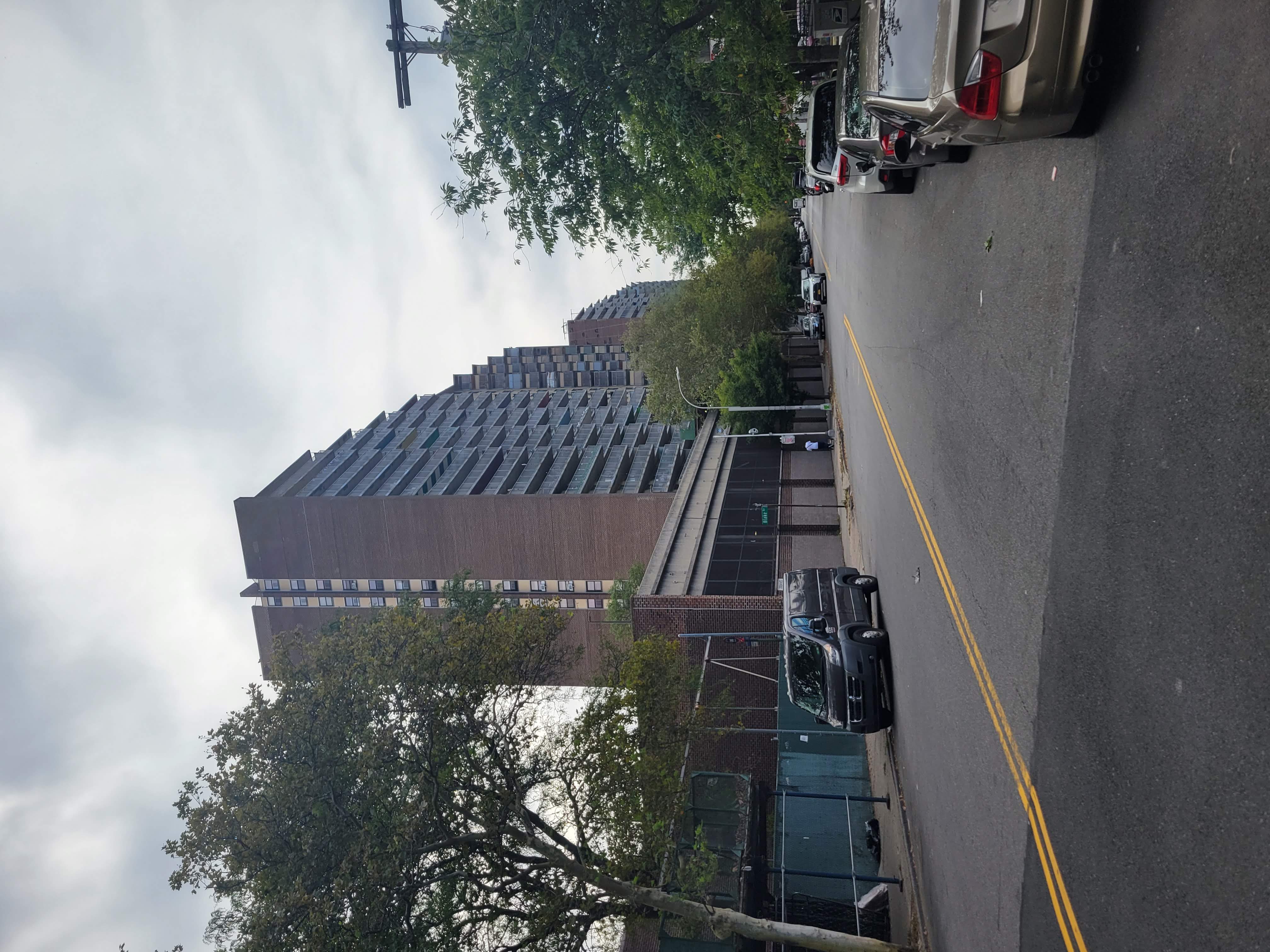 www.lindenplazabk.com
25
¿Qué esperar durante la construcción?
Aumento de la actividad en toda la propiedad, comenzando en el edificio 5
Retrasos e inhabilitaciones de elevadores
Protocolos de seguridad implementados para mantener seguros a los residentes y trabajadores
Si tiene alguna inquietud durante el proceso, comuníquese con la gerencia de la propiedad
www.lindenplazabk.com
26
¿Cuando comenzarán las obras de construcción?
Están en marcha las obras en la sala de calderas del Edificio 5
Las obras unitarias comenzarán en abril para las unidades que se hayan reubicado con éxito en unidades temporales
La reubicación es imprescindible para el éxito del proyecto. Estamos juntos en esto
Si tiene preguntas sobre la mudanza, por favor comuníquese con Housing Opportunities (HOU).
Cada edificio tendrá su propia reunión de mudanza. ¡Esté atento a los anuncios!
www.lindenplazabk.com
27
7. Vales basados en proyectos (PBV) aún disponibles para hogares que califican
www.lindenplazabk.com
28
Vales basados en proyectos (PBV)
Se ofrecerá una cantidad limitada de nuevos vales de la Sección 8 basados en proyectos (PBV).
Los residentes de Linden Plaza que califiquen pagarán el menor de los siguientes valores: 30% de su ingreso familiar bruto ajustado o la renta de Mitchell-Lama existente para su unidad como pago de la renta.
Los beneficios incluyen: 
Pagos de la renta calculados en 30% de sus ingresos en la renta.
Si decide mudarse después de 1 año, puede solicitar un vale de vivienda portátil.
La unidad se someterá a reparaciones HQS e inspección antes de que comience el subsidio.
Las reparaciones de HQS pueden proporcionar beneficios inmediatos a su apartamento antes de las eventuales renovaciones (especialmente si no está en la primera fase).
www.lindenplazabk.com
29
[Speaker Notes: Reconocer los problemas con la pérdida de subsidios y los aumentos de la renta
Hay un sistema establecido para garantizar que esto no suceda.- coordinación en torno al cumplimiento: Wavecrest cuenta con una sólida experiencia en estos temas]
¿Califica usted para recibir vales basados en proyectos?
Para calificar para vales basados en proyectos, los hogares deben:
Certificar ingresos
Pasar las inspecciones físicas de los Estándares de Calidad de Vivienda (HQS)
Mantener una unidad del tamaño adecuado según los estándares de HUD
www.lindenplazabk.com
30
[Speaker Notes: Agregar tabla de tamaños adecuados]
Para solicitantes de vales basados en proyectos: Tamaño adecuado
Su unidad también debe tener el tamaño adecuado. Eso significa que la composición del hogar de su apartamento cumple con uno de los desgloses que se enumeran a continuación. Tenga en cuenta que si actualmente no tiene el tamaño adecuado, podemos trabajar con usted para cambiarlo a usted y a su familia a una unidad del tamaño adecuado dentro de Linden Plaza.
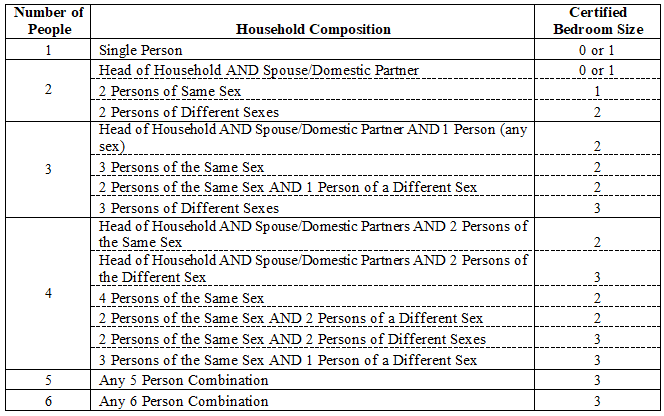 www.lindenplazabk.com
31
Para solicitantes de vales basados en proyectos: Calificación de ingresos
Su ingreso actual debe ser inferior al 50% del ingreso promedio del área (“AMI”). Su AMI varía según la cantidad de residentes en su apartamento. A continuación se muestra un desglose de esos AMI.
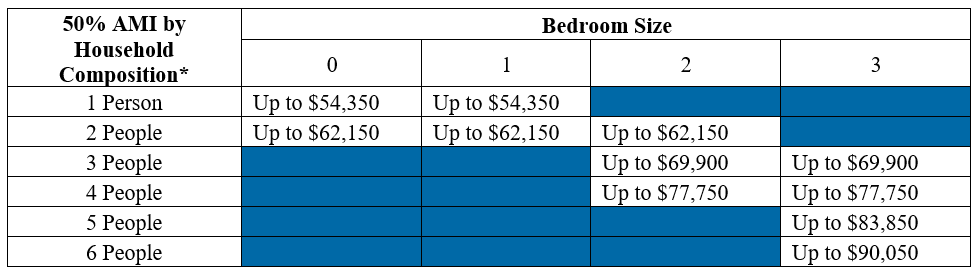 www.lindenplazabk.com
32
¿No está seguro si usted califica?
¡Hable con el equipo de cumplimiento, que asistirá a la reunión de hoy, para ver si usted califica! Podrán responder cualquier pregunta que usted tenga sobre el programa.
www.lindenplazabk.com
33
[Speaker Notes: Agregar tabla de tamaños adecuados]
8: Próximos pasos
www.lindenplazabk.com
34
Próximos pasos
Comienza la construcción en el edificio 5 (675 Lincoln Ave)
Continuar con las conversiones de unidades de vales basados en proyectos con HQS y certificaciones
Busque el Contrato de Concesión de Renta y otros documentos de cumplimiento en el correo
Firme el Contrato de Concesión de Renta después de revisarlo
No dude en contactarnos si tiene alguna pregunta
Si cree que es elegible para un Vale Basado en Proyecto (PBV), comuníquese con nosotros
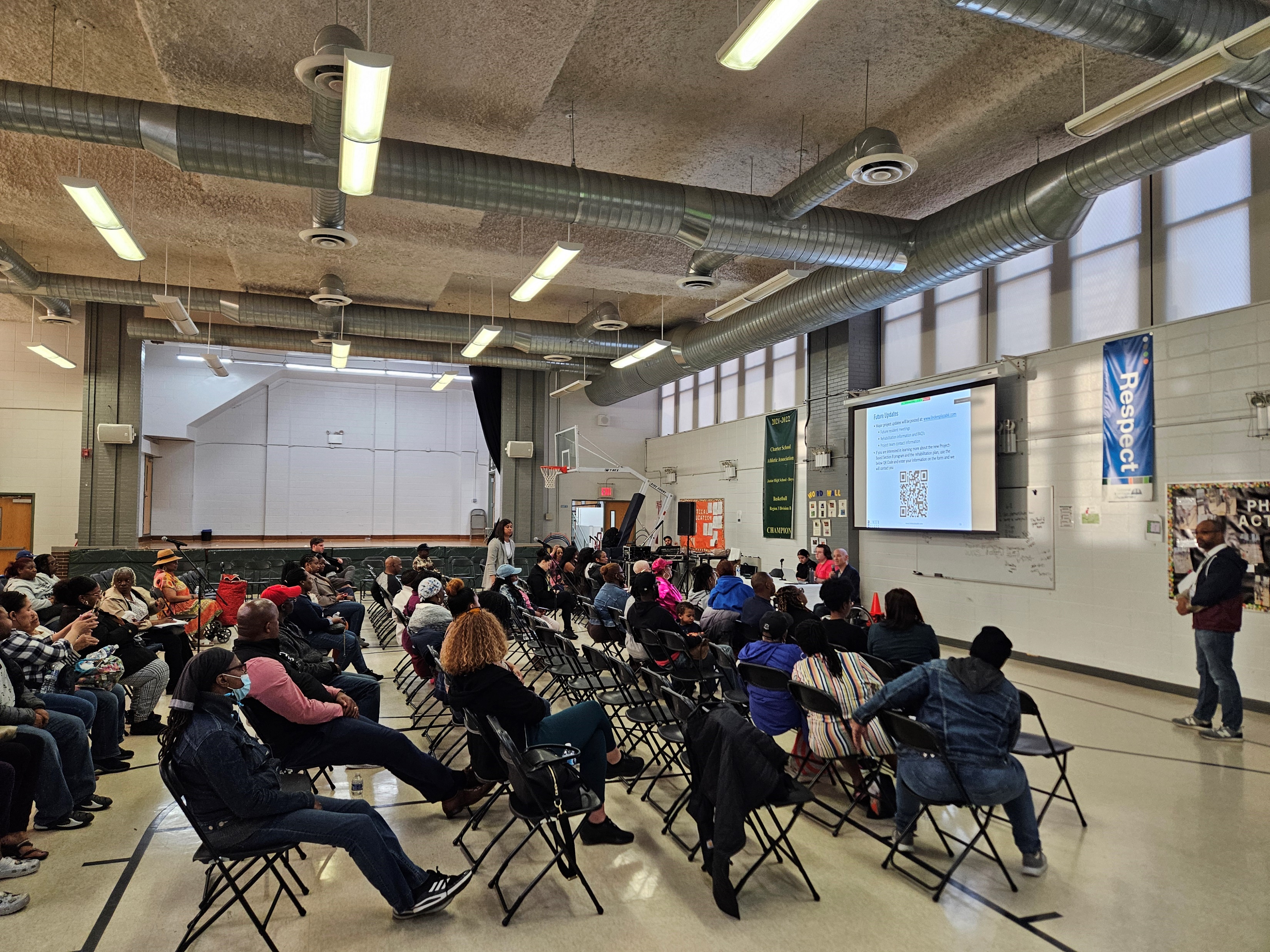 www.lindenplazabk.com
35
Actualizaciones futuras
Las actualizaciones importantes del proyecto se publicarán en: www.lindenplazabk.com
Si está interesado en obtener más información sobre el nuevo programa de la Sección 8 basado en proyectos y el plan de remodelación, utilice el siguiente código QR e ingrese su información en el formulario y nos comunicaremos con usted
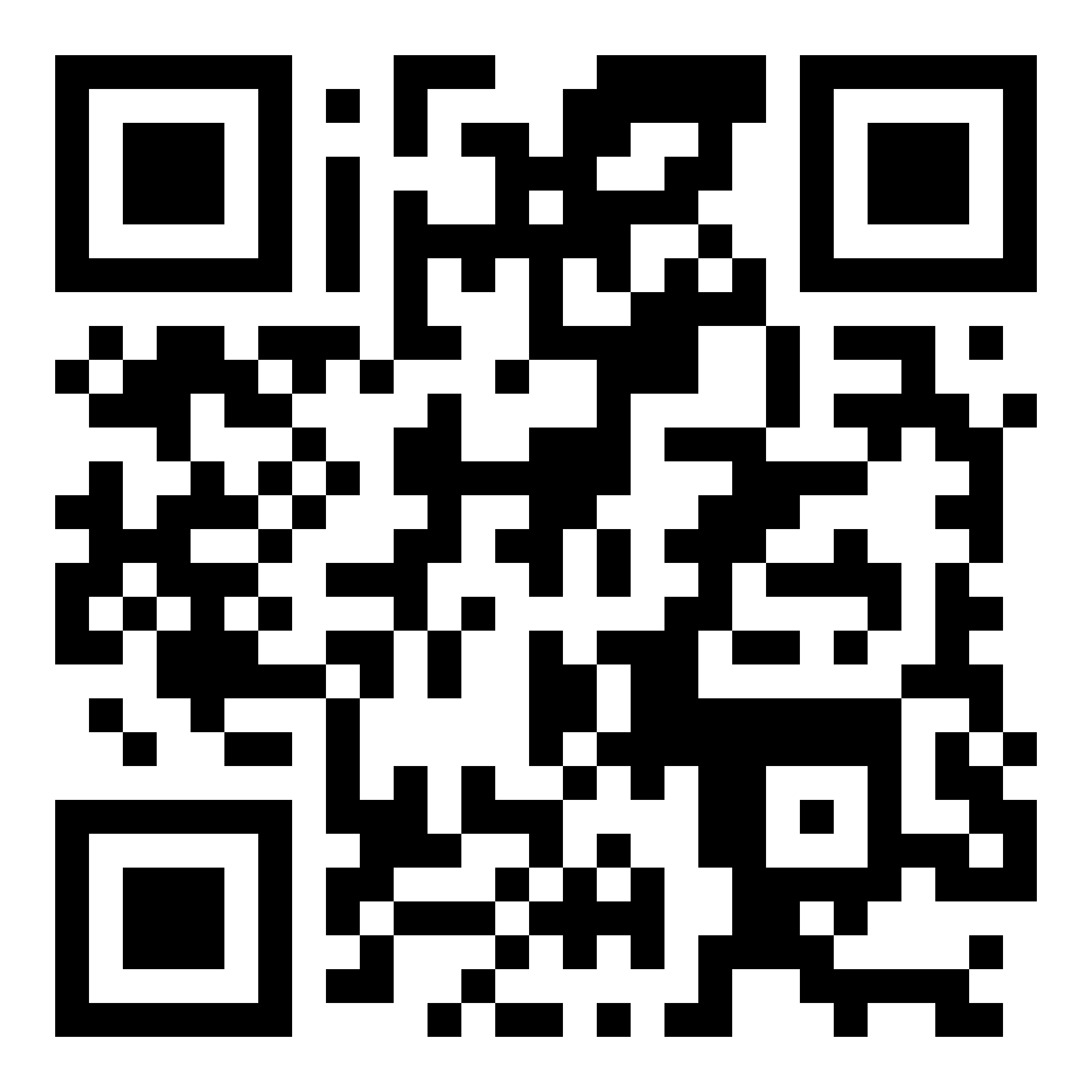 hello@lindenplazabk.com
718-540-4299
www.lindenplazabk.com
36
Cómo contactar a la Gerencia
Teléfono
Correo electrónico
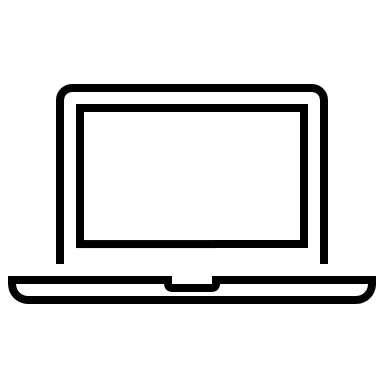 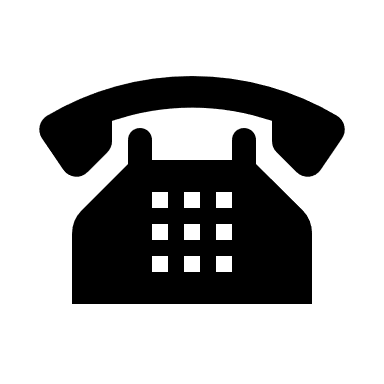 hello@lindenplazabk.com
718-540-4299


Opción 1 – Mantenimiento
Opción 2 – Oficina de la Gerencia
Opción 3- Recertificaciones
Opción 4- Reubicación/HOU
Opción 5- General
La oficina de la Gerencia de la propiedad está ubicada en 675 Lincoln Avenue en la planta baja. La oficina está abierta de lunes a viernes (9am- 5pm)

Los residentes pueden usar la aplicación RentCafe para enviar órdenes de trabajo
www.lindenplazabk.com
37
¡Gracias!
www.lindenplazabk.com
38